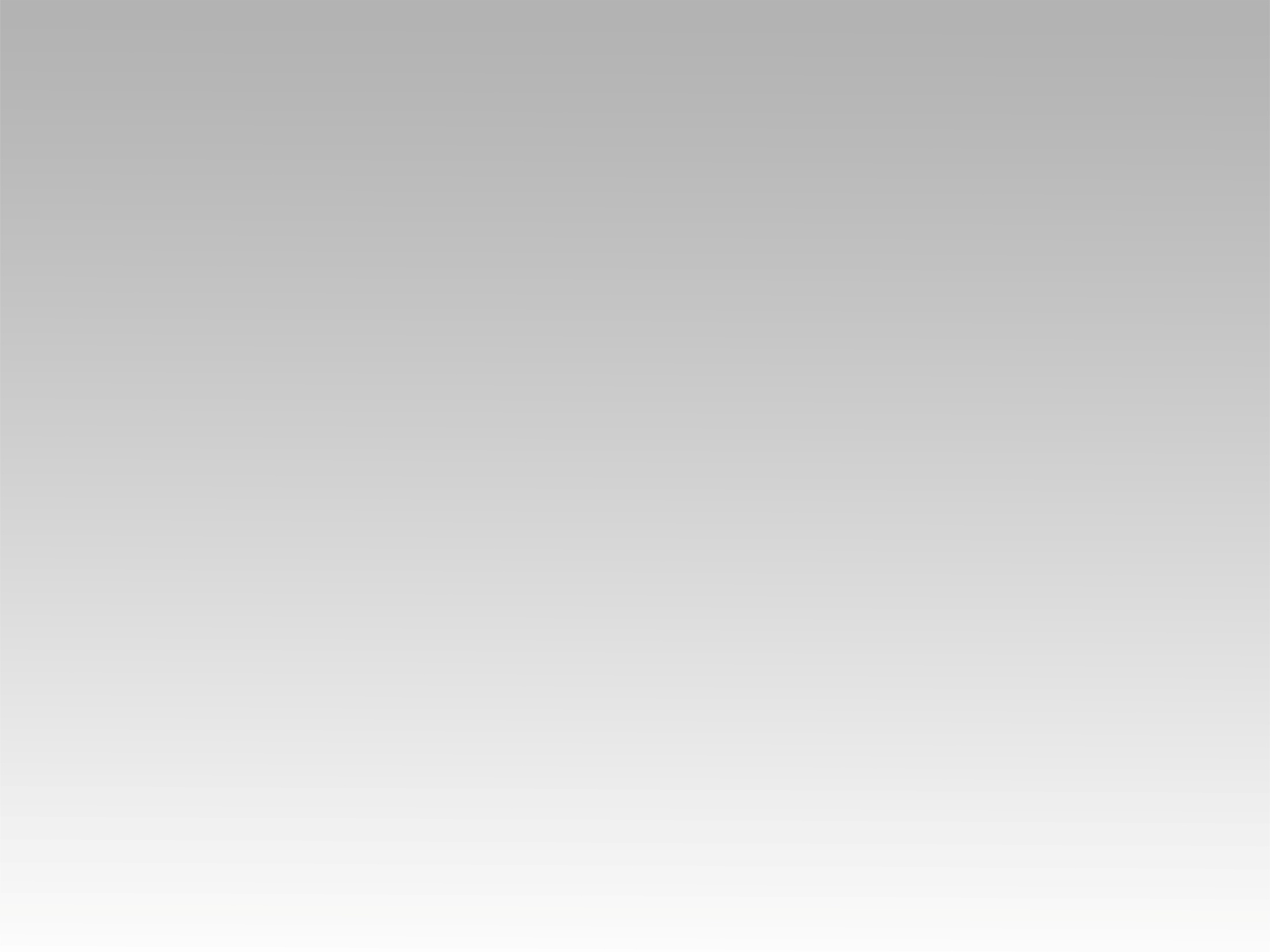 ترنيمة
إنِّي لَرَافِعٌ عَيْنَيَّ
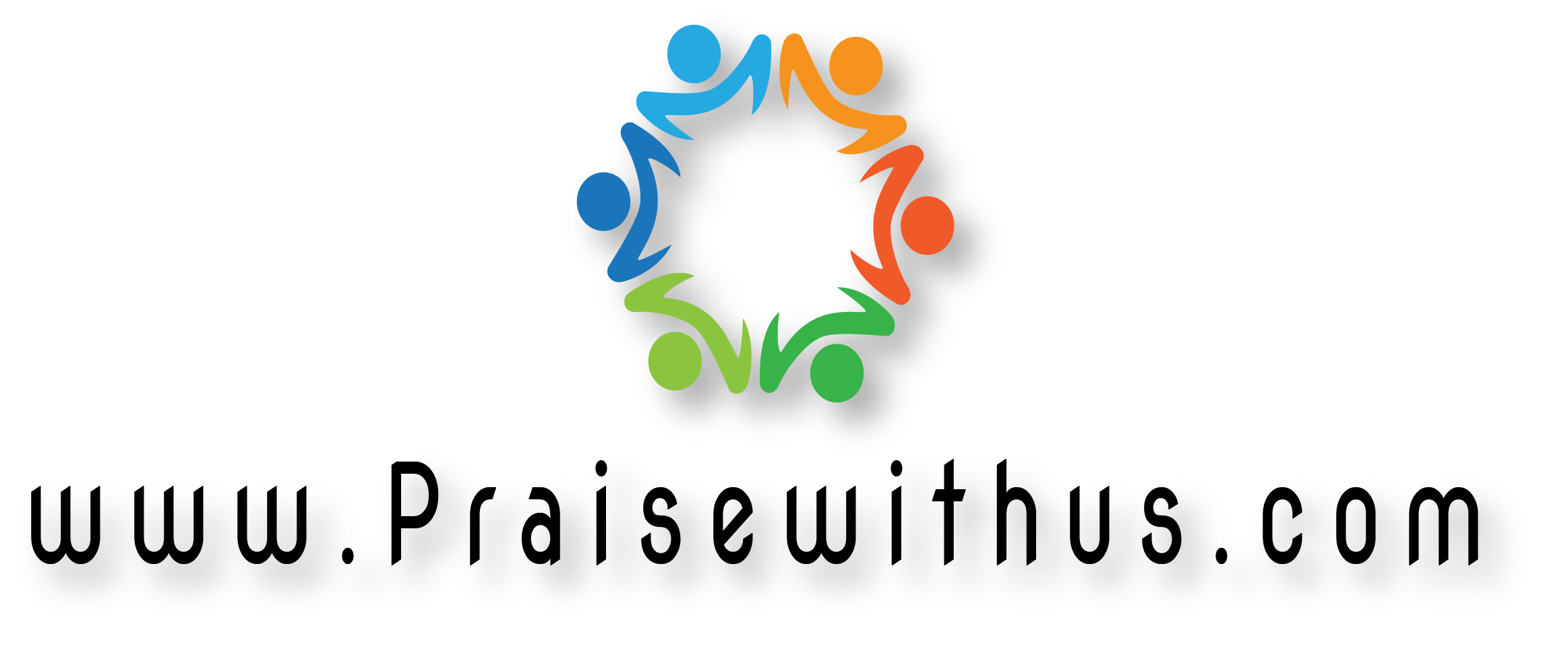 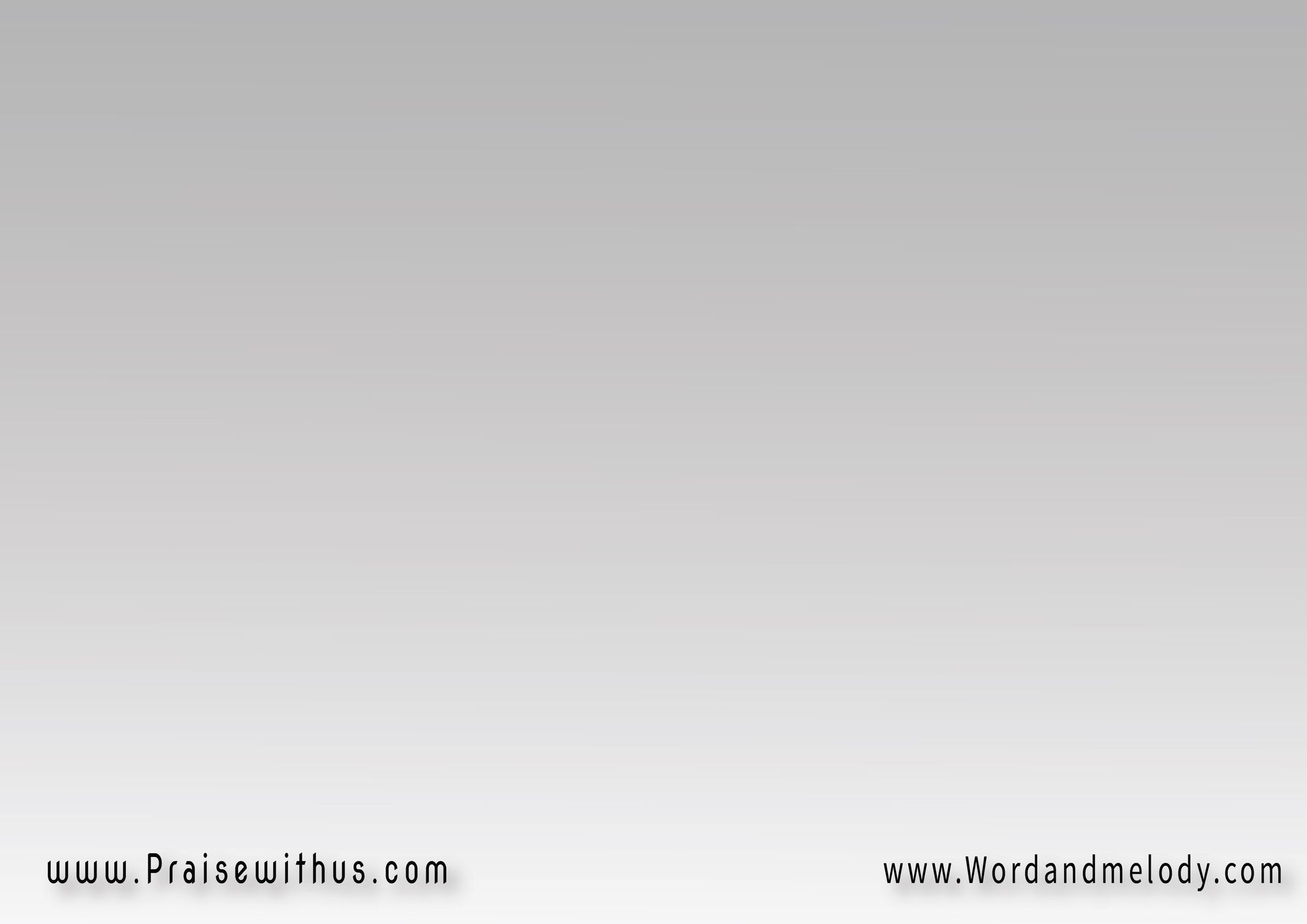 القرار:
إنِّي لَرَافِعٌ عَيْنَيَّ إلى السَّمَــــاءوَيَدَايا مَمدُودَتان إلَيْكَ يا رَبَّ العَلاءاِسمَعْ صَلاتـي وَاستَجِب دُعَـاي
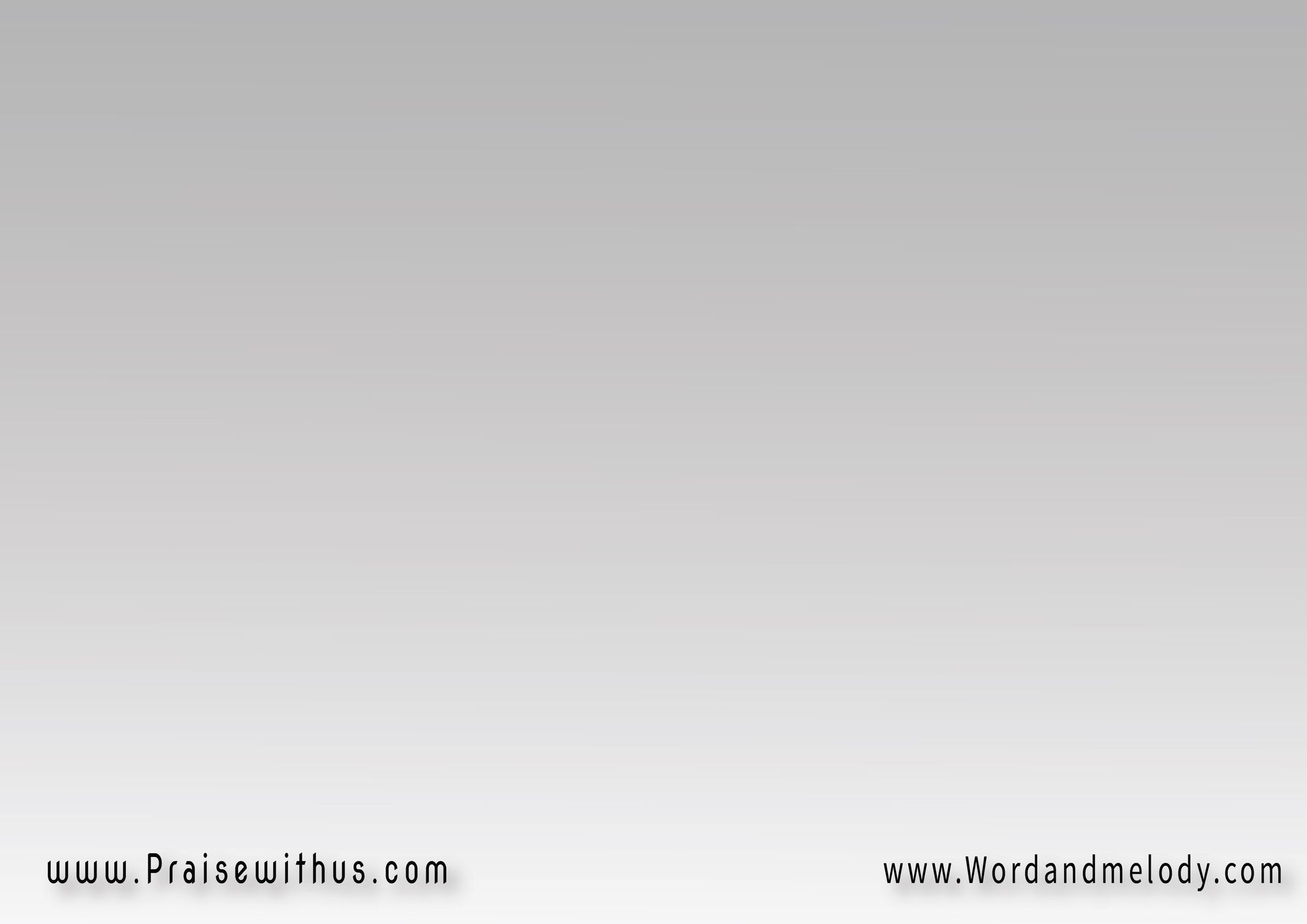 1-
في وَقتِ ضِيقي بَحَثتُ عَن النَّجَاةفَجِئتُ إلَيْكَ قائِلاً يا رَبَّ الحَيَــاةاِسمَعْ صَلاتـي وَاستَجِب دُعَــاي
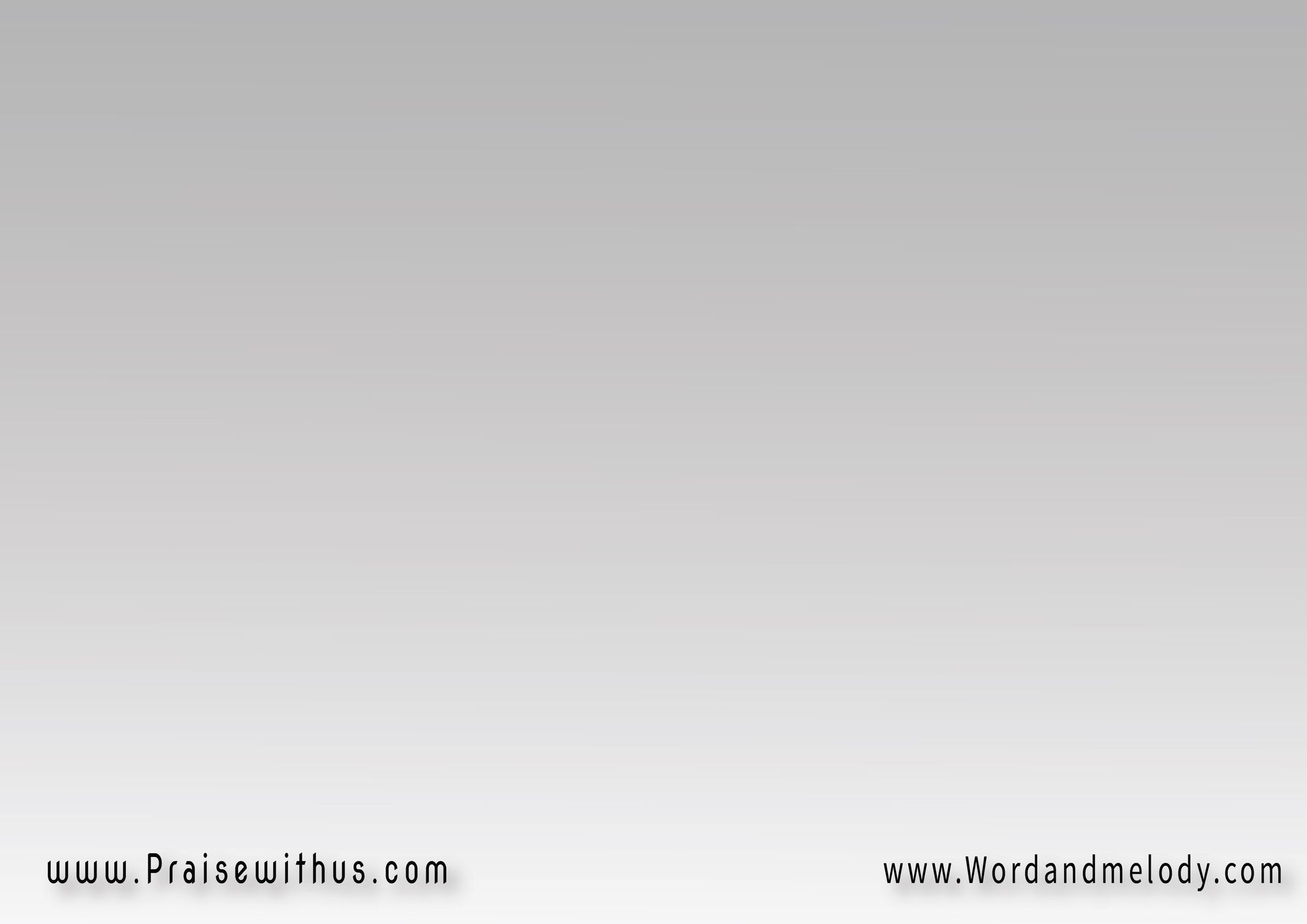 القرار:
إنِّي لَرَافِعٌ عَيْنَيَّ إلى السَّمَــــاءوَيَدَايا مَمدُودَتان إلَيْكَ يا رَبَّ العَلاءاِسمَعْ صَلاتـي وَاستَجِب دُعَـاي
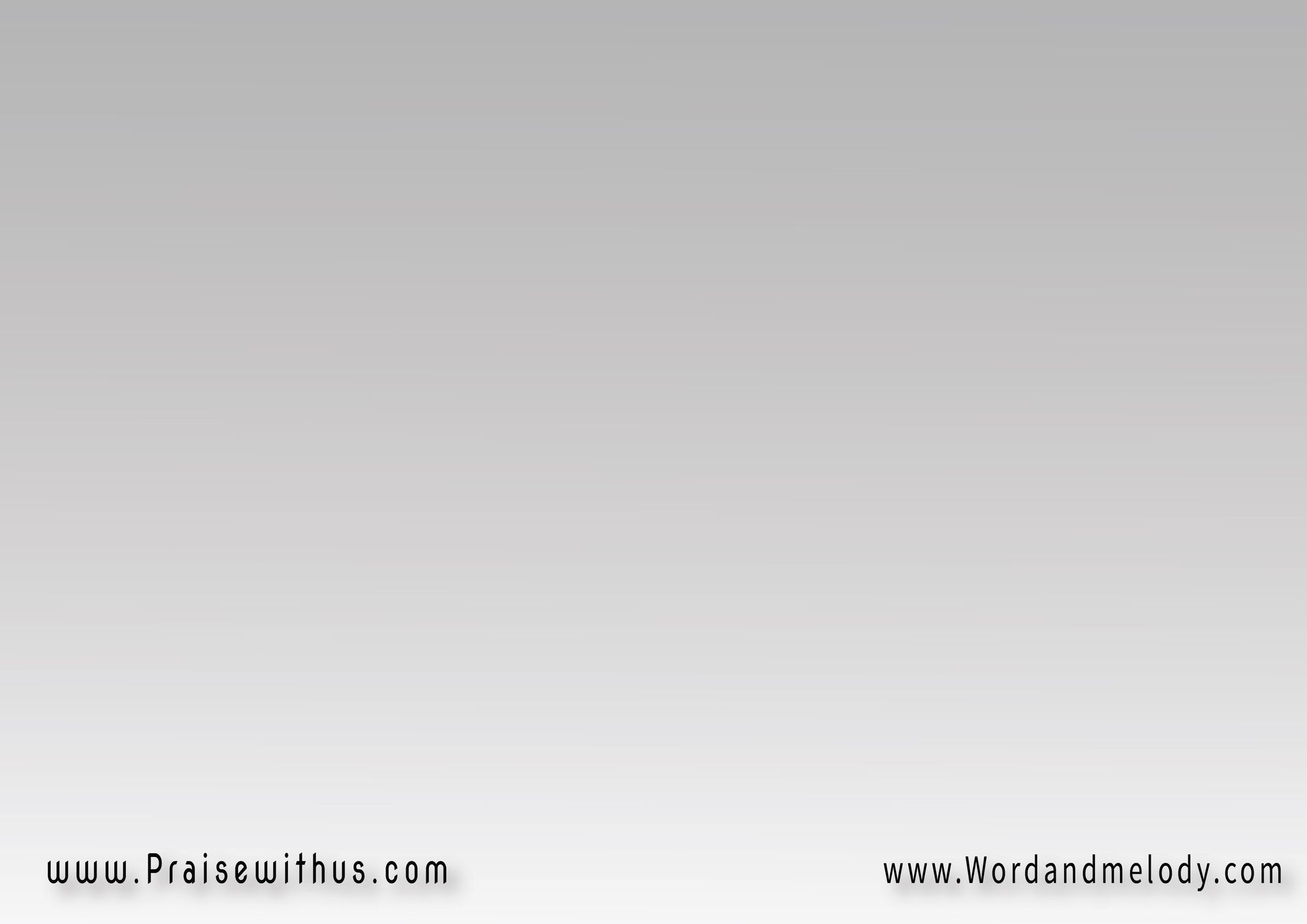 2-
آتِـــــــي إلَيْكَ في هَيْكَلِ قُدسِكَوَأجثو خَاشِعَـاً أمَامَ عَرشِ مَجدِكَ اِسمَعْ صَلاتــي وَاستَجِب دُعَـاي
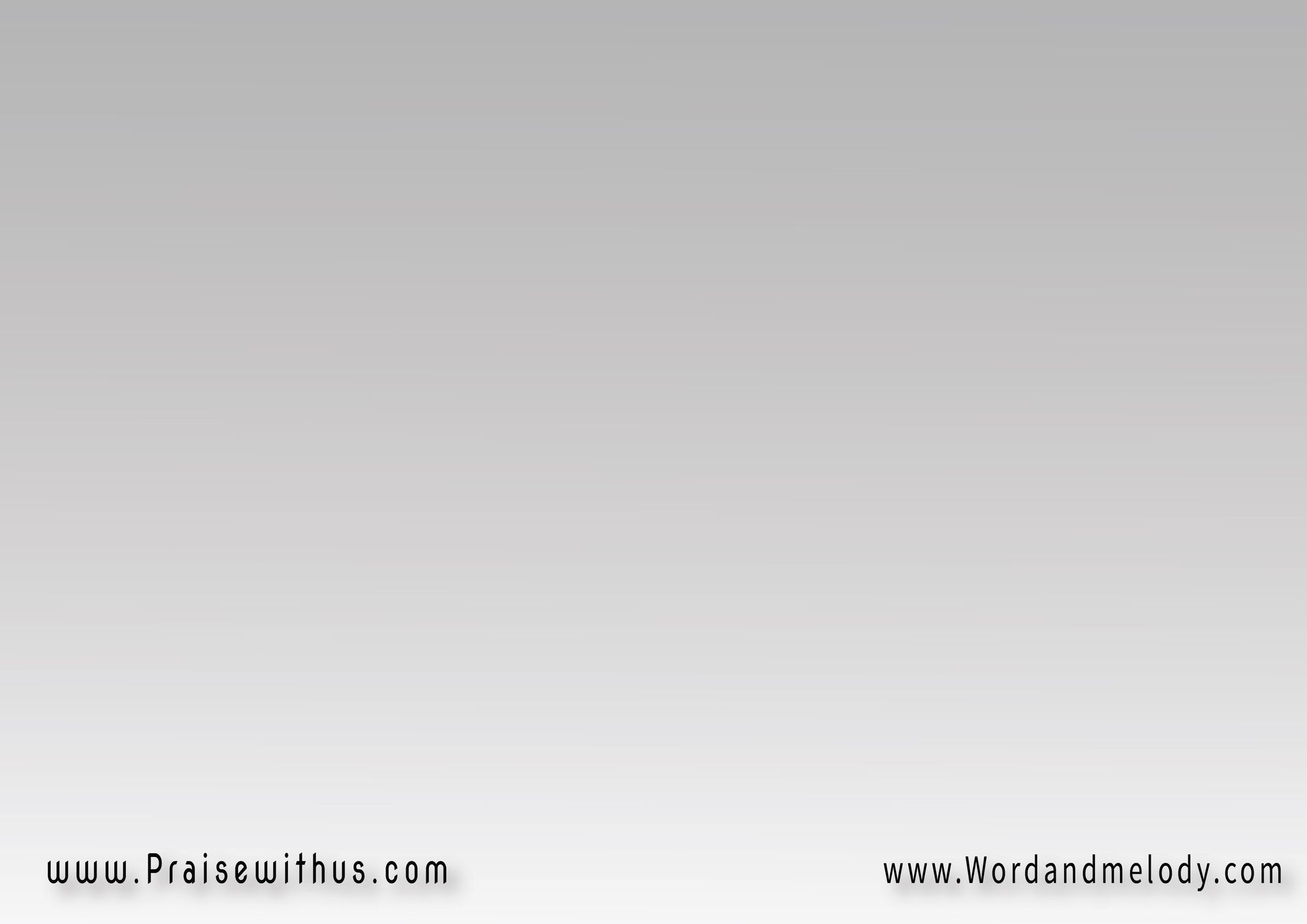 القرار:
إنِّي لَرَافِعٌ عَيْنَيَّ إلى السَّمَــــاءوَيَدَايا مَمدُودَتان إلَيْكَ يا رَبَّ العَلاءاِسمَعْ صَلاتـي وَاستَجِب دُعَـاي
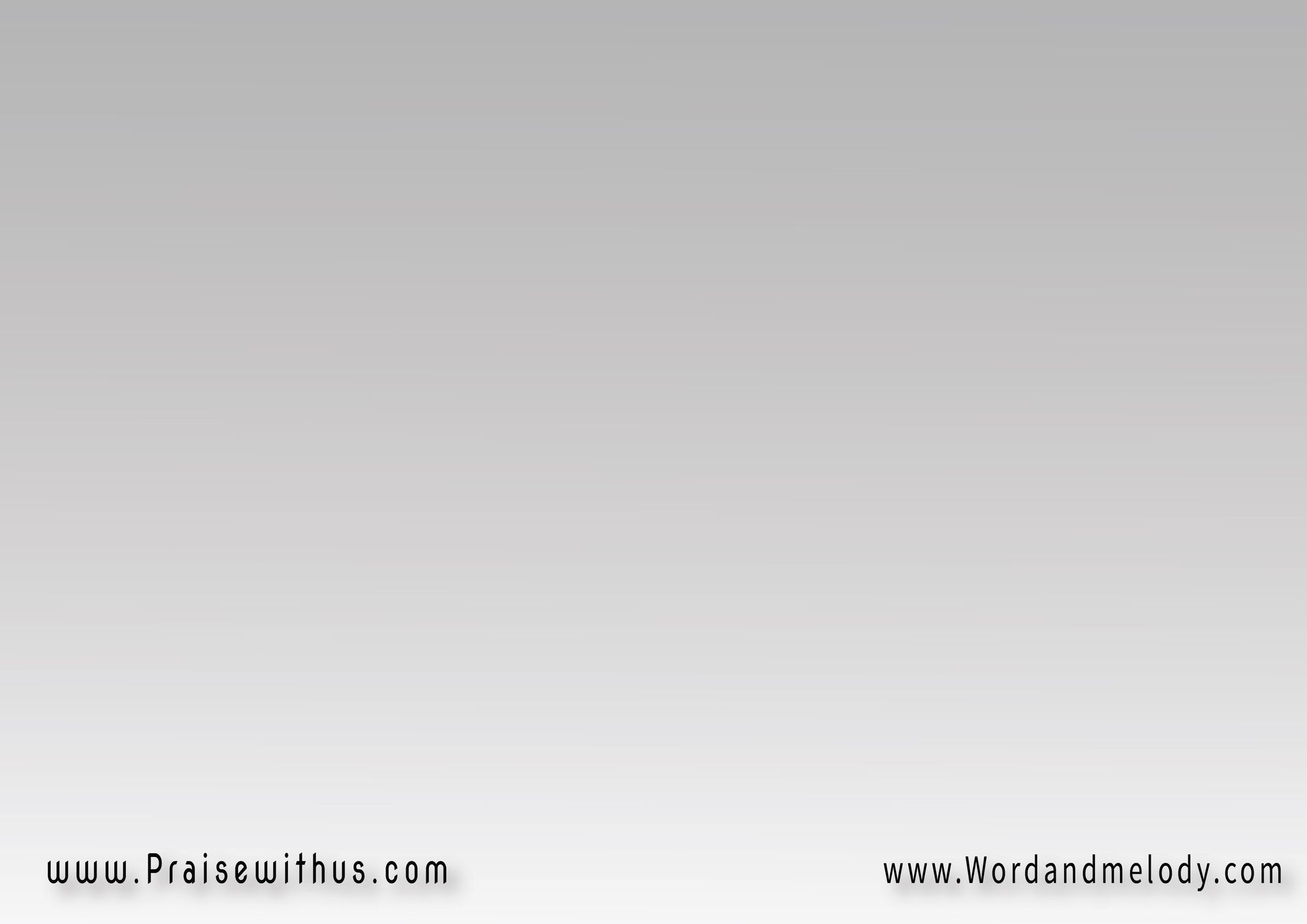 3-
رَبِّي يَسوعِي يا رَبُّ صَخرَتـيعِزِّي وَتُرسِي عَلَيْكَ اِتَّكَلَ قلبـياِسمَعْ صَلاتـي وَاستَجِب دُعَــاي
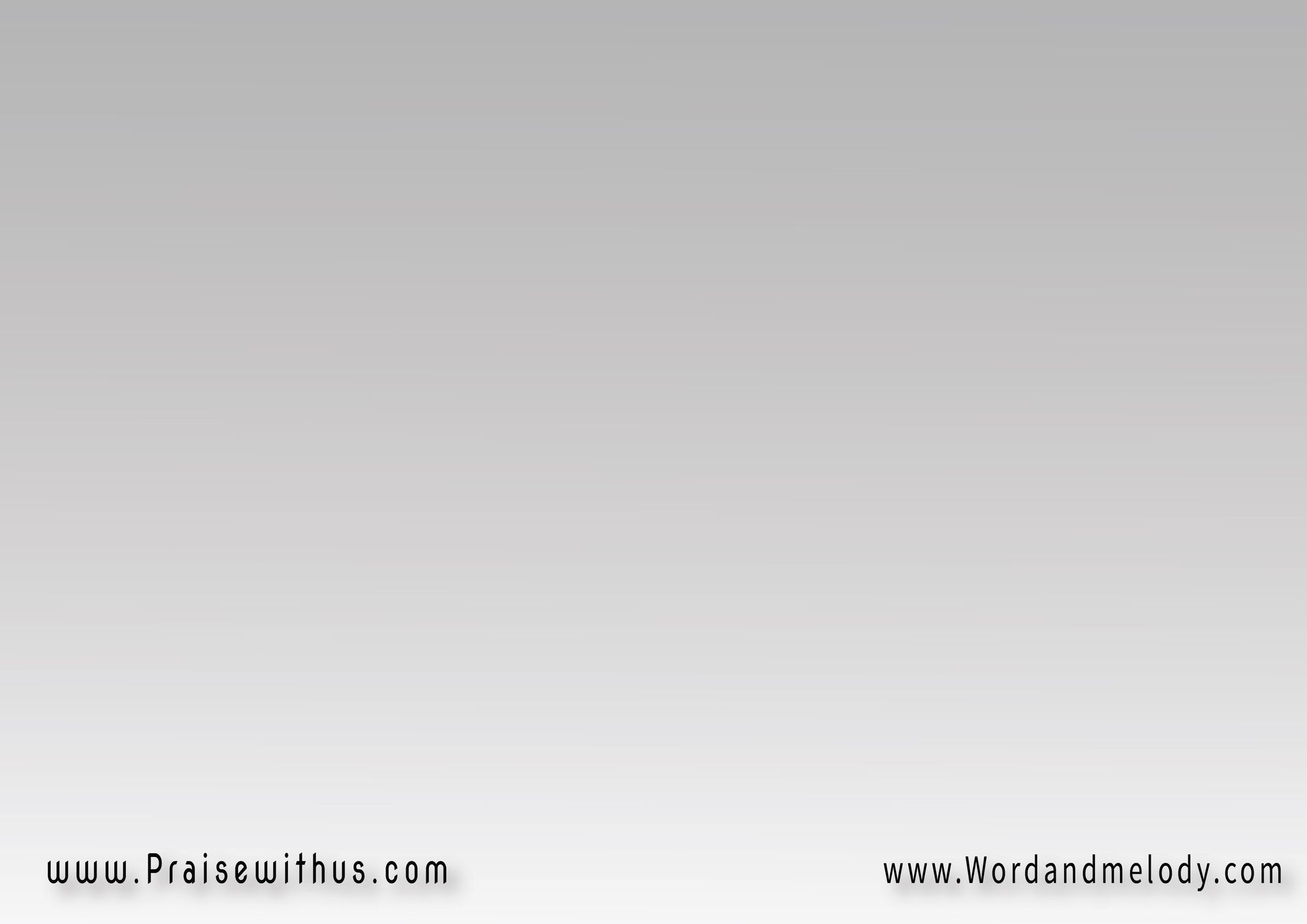 القرار:
إنِّي لَرَافِعٌ عَيْنَيَّ إلى السَّمَــــاءوَيَدَايا مَمدُودَتان إلَيْكَ يا رَبَّ العَلاءاِسمَعْ صَلاتـي وَاستَجِب دُعَـاي
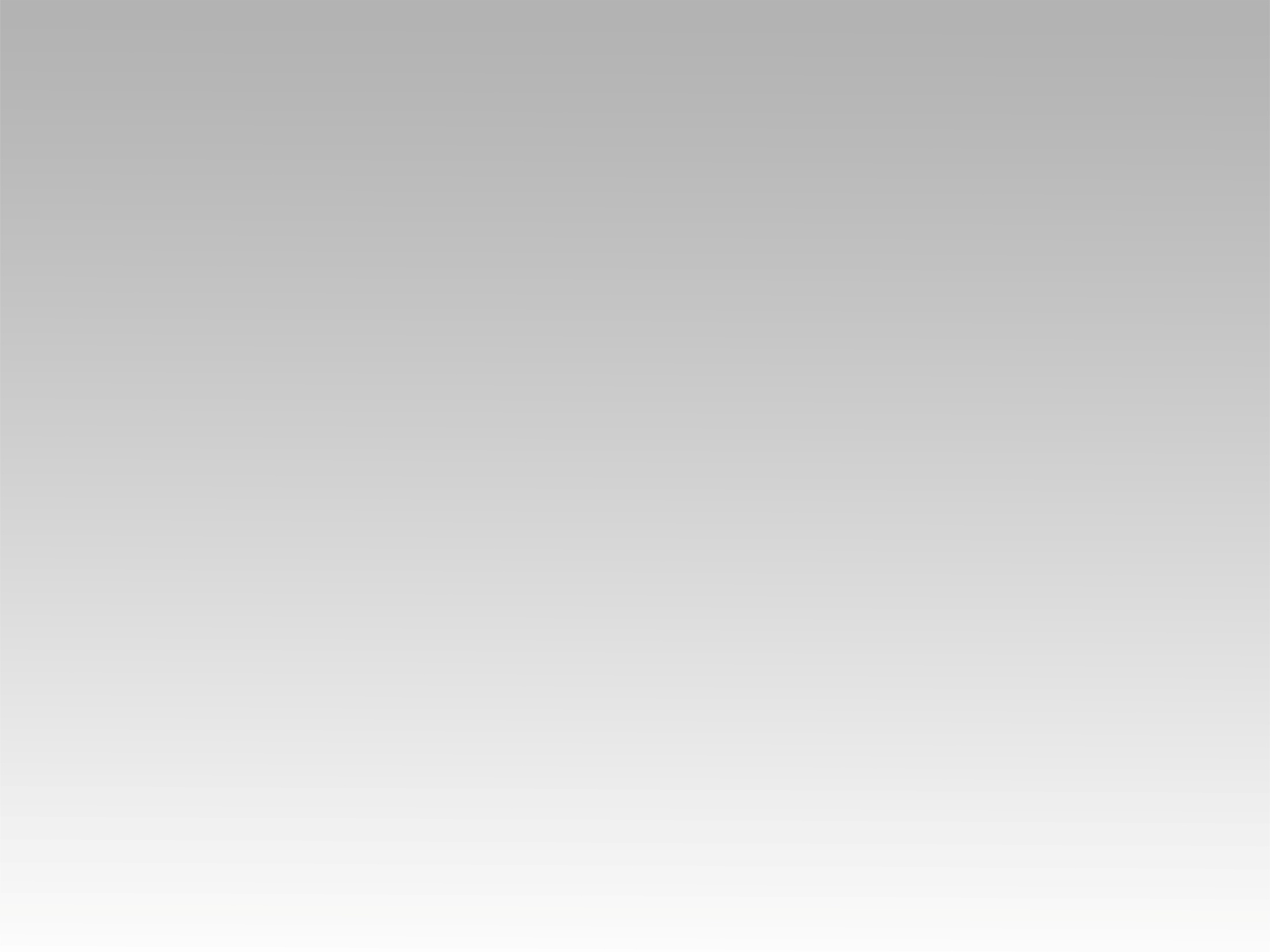 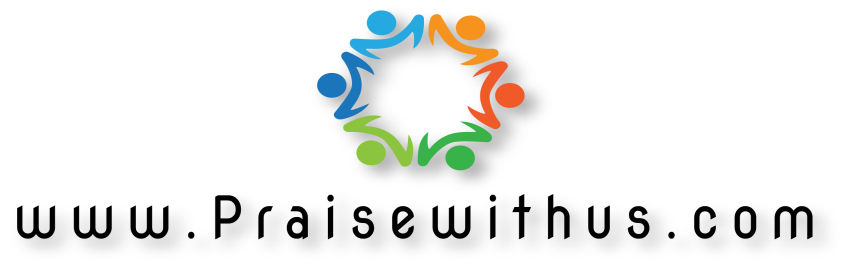